Sistemi chiusi e aperti
Levy-Bruhl: pensiero primitivo prelogico
Hallpike: pensiero pre-operatorio
Horton: sistemi chiusi (per lo più culture orali) e aperti a possibili alternative teoretiche esplicative
distinzione relativa, non assoluta, logica fuzzy (sfumata)
Pensiero metaforico e magico
Keesing: pensiero metaforico non è esclusiva occidentale
	es. “noi uomini Bororo siamo degli arara”
magia = azione per esercitare influenza su qualcuno/qualcosa
	 (imitazione/contagio)

1. per Frazer (evoluzionista)  
	magia = aberrazione intellettuale o scienza imperfetta
	 	 (magiareligionescienza)
2. per Malinowski (funzionalista) 
		magia = funzione rassicurativa
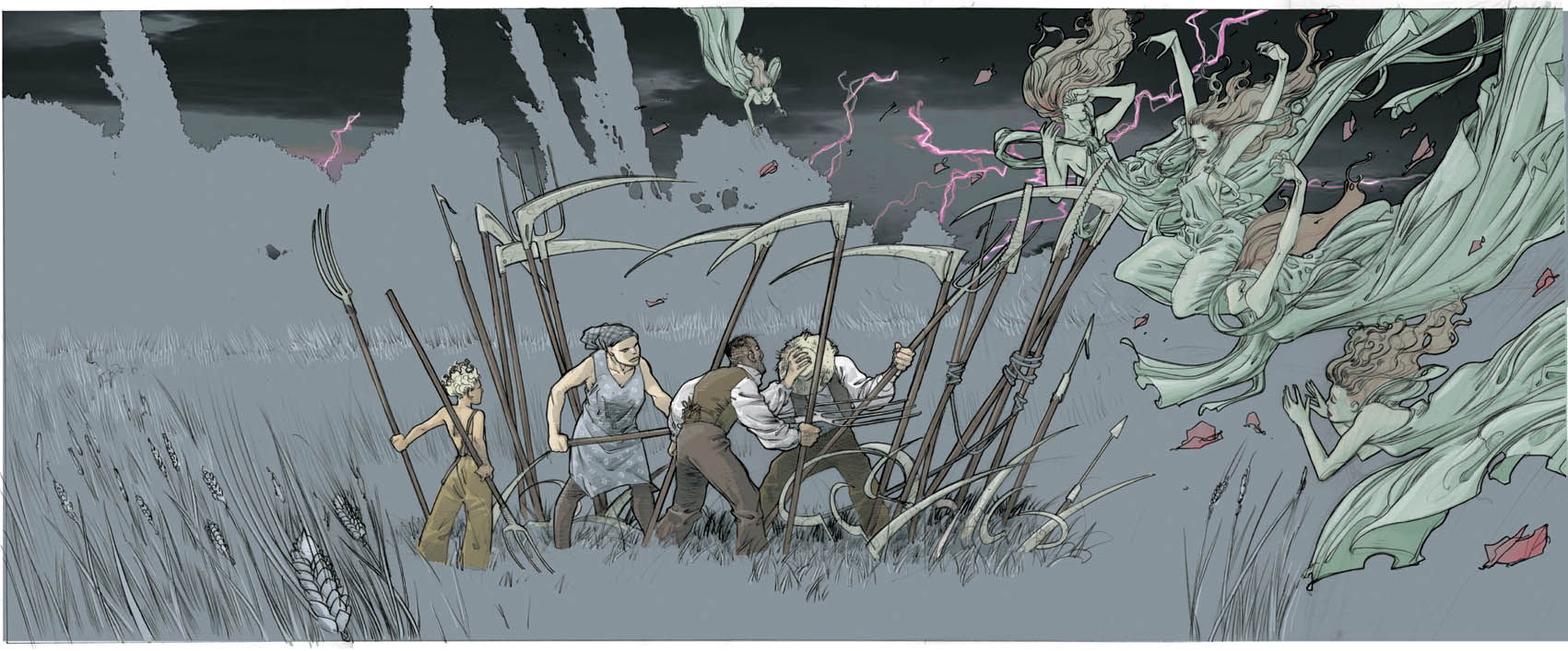 Jean Rouch, Le maitre fous
Magia e “presenza”morte e pianto rituale
De Martino 1948: universo magico in relazione all’angoscia, perdita della presenza (Heidegger, Jaspers), non-esserci
magia e rito per affermare la presenza culturale umana nel mondo
visione strumentale, es. lamentazioni funebre presso classi subalterne
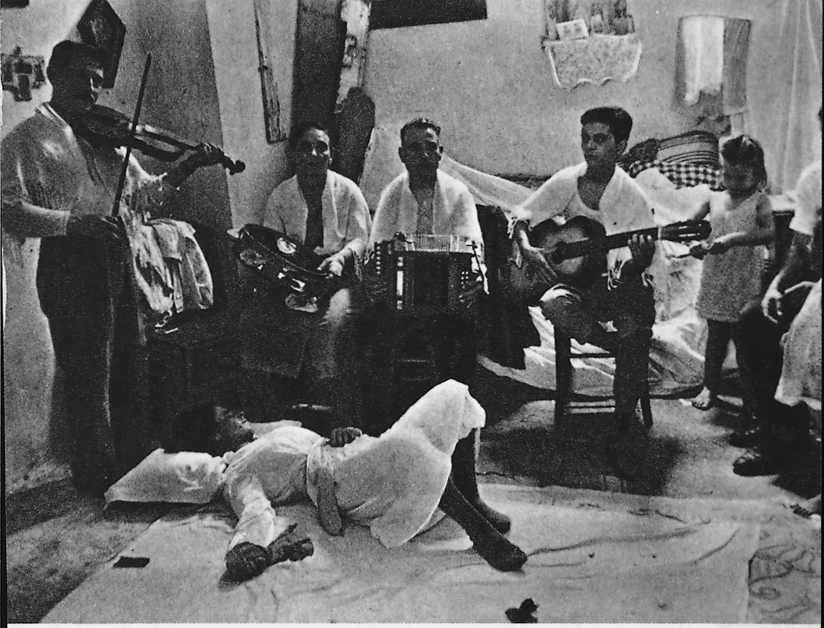 La taranta
Pensiero mitico
mythos = racconto che ignora spazio e tempo 
mito e rito, spiegazione origine 
equilibrio e unità primordiale  separazione e distinzione, cosmogonia
rottura equilibrio dovuta all’azione di un personaggio (trickster, briccone ambiguo)
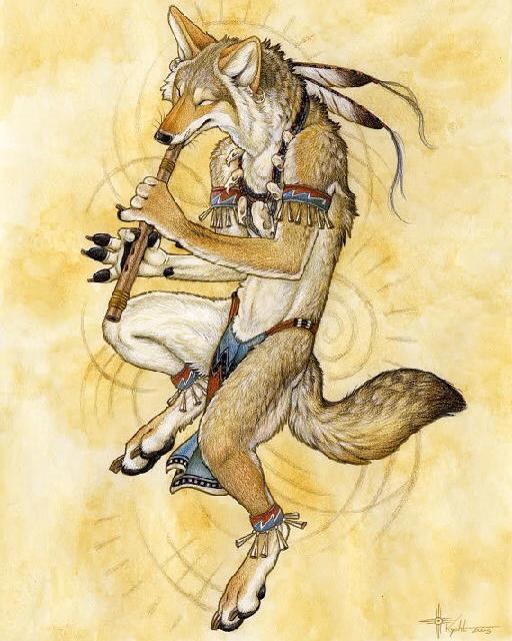 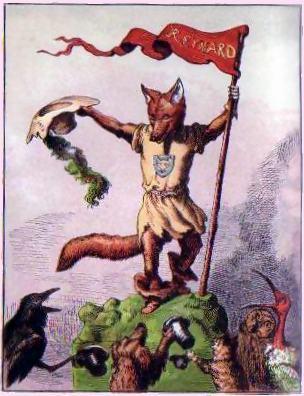 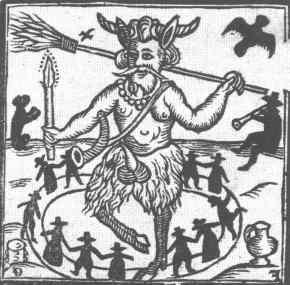 Funzioni del mito
speculativa
pedagogica
sociologica
classificatoria
rappresentare la realtà sociale nei suoi aspetto complementari, funzionali e contraddittori
Pandora è un mondo primordiale, ricoperto da foreste pluviali, con alberi alti anche fino a trecento metri, ed è abitato da varie creature tutte decisamente spettacolari, tra cui degli umanoidi senzienti chiamati Na'vi, alti mediamente anche più di tre metri e con pelle blu striata.
Strutturalismo – Levi-Strauss
mito come attività speculativa da analizzare in termini di strutture (mitemi, unità minime)
serve a conciliare gli aspetti contraddittori dell’esistenza umana e naturale (es. spirito/corpo, bene/male, vita/morte)
mediatore simbolico di contraddizioni non risolvibili razionalmente
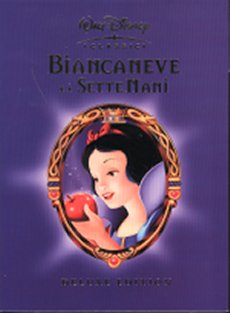 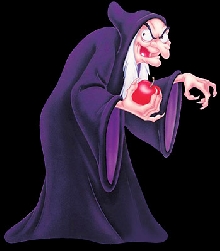 Cos'è la religione?
Complesso più o meno coerente di pratiche (riti, precetti ecc.) e rappresentazioni (credenze) che riguardano i fini ultimi di una società di cui si fa garante una forza superiore all'essere umano.

Significato
Potere
Fz. integrativa e protettiva attraverso simboli, miti e riti.
Elementi religione
Preghiera
Musica
Prova fisica
Esortazione
Recitazione codice, ispirazione
Mana, forza invisibile
Tabu
Convivio e congregazione
Sacrificio, simbolismo
Studio antropologico della religione
Approccio intellettualista
Tylor: animismo, spirito, divinità, filosofia
Frazer : magia, religione, scienza

Prospettiva sociologica
Robertson Smith: rito e sacrificio come fattori coesivi
Durkheim: religioni e riti per imporre ordine sociale, rappresentazioni collettive
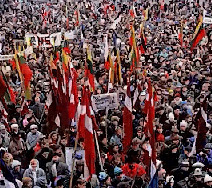 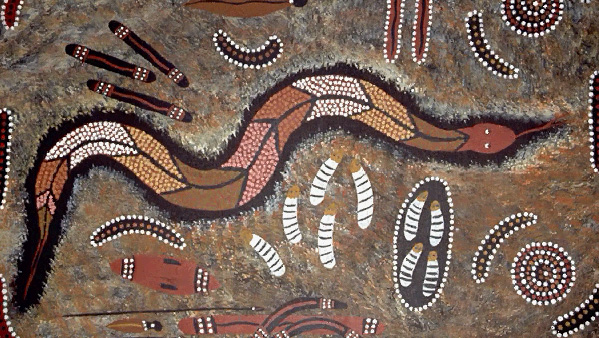 Simboli sacri?
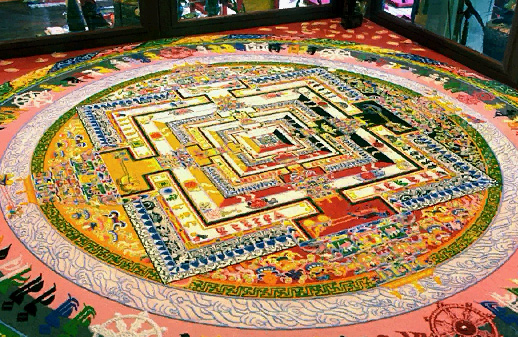 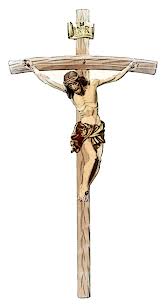 Bandiera
culti religiosi
individuali
 sciamanici
 comunitari 
 ecclesiastici
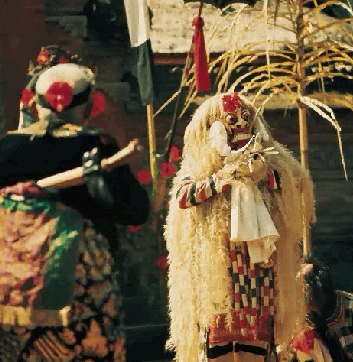 Culti sciamanici
mediatore con le forze 
	soprannaturali
tecniche di trance 
	e possessione
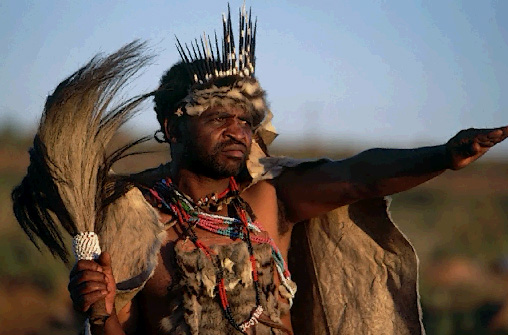 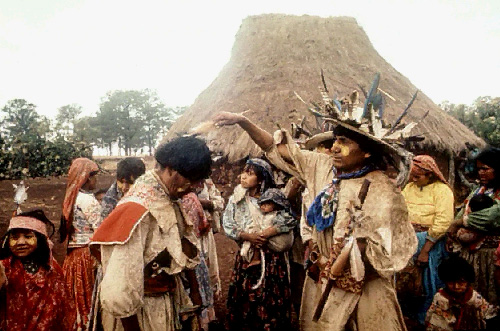 culti comunitari
riti di solidarietà (totemismo)

riti di passaggio
culti ecclesiatici
clero professionale, classe sacerdotale ‘professionista’

sistema politico centralizzato

profonda separazione settore attivo/passivo del rito
RITO
pratica sociale ripetitiva, composta da una 
sequenza prestabilita di attività simboliche 
(danze, canti, parole, gesti, ecc.) 
collegata a un più ampio sistema di credenze 
separato dalla routine sociale quotidiana
in ogni cultura corrisponde a uno schema caratteristico
Struttura rito
1) separazione
2) margine (liminalità) 			         Communitas
3) ri-aggregazione

Il rito serve a controllare il pericolo insito 
nel cambiamento.

Struttura/Antistruttura
Tipologie
di passaggio 
	es. iniziazione, battesimo, matrimonio, laurea, arruolamento
di regalità e potere
	es. incoronazione, investitura politica, parate
di inversione es. carnevale
funebri 
ecologici  es. falò epifanici, solstizi
di solidarietà es. feste comunitarie e nazionali, aggregazioni subculturali.
Religioni e identità nel mondo globalizzato
Secolarizzazione 
Nuove religioni: 
tradizione + globalizzazione
culti di revitalizzazione (senso di identità)
Millenaristici (epoca di pace e felicità)
Nativistici (rivendicazioni identitarie)
Messianici (sfondo carismatico)
Es. culti migranti Mami Wata
Mami Wata
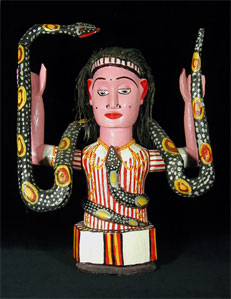 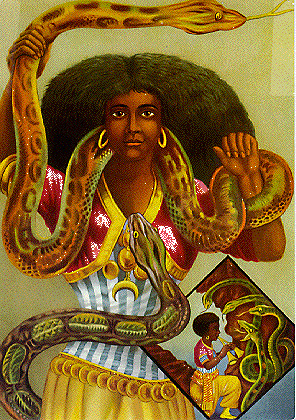 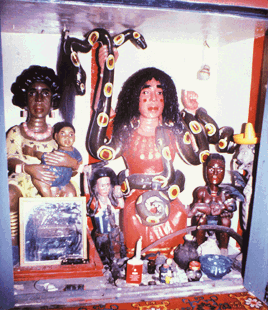 Creatività culturale
Capacità di produrre novità dalla combinazione e trasformazione dei modelli culturali a disposizione

Festa, giochi, rito come dimensioni creative

Dimensione collettiva (communitas)

Sospensione dell'ordinario
Communitas
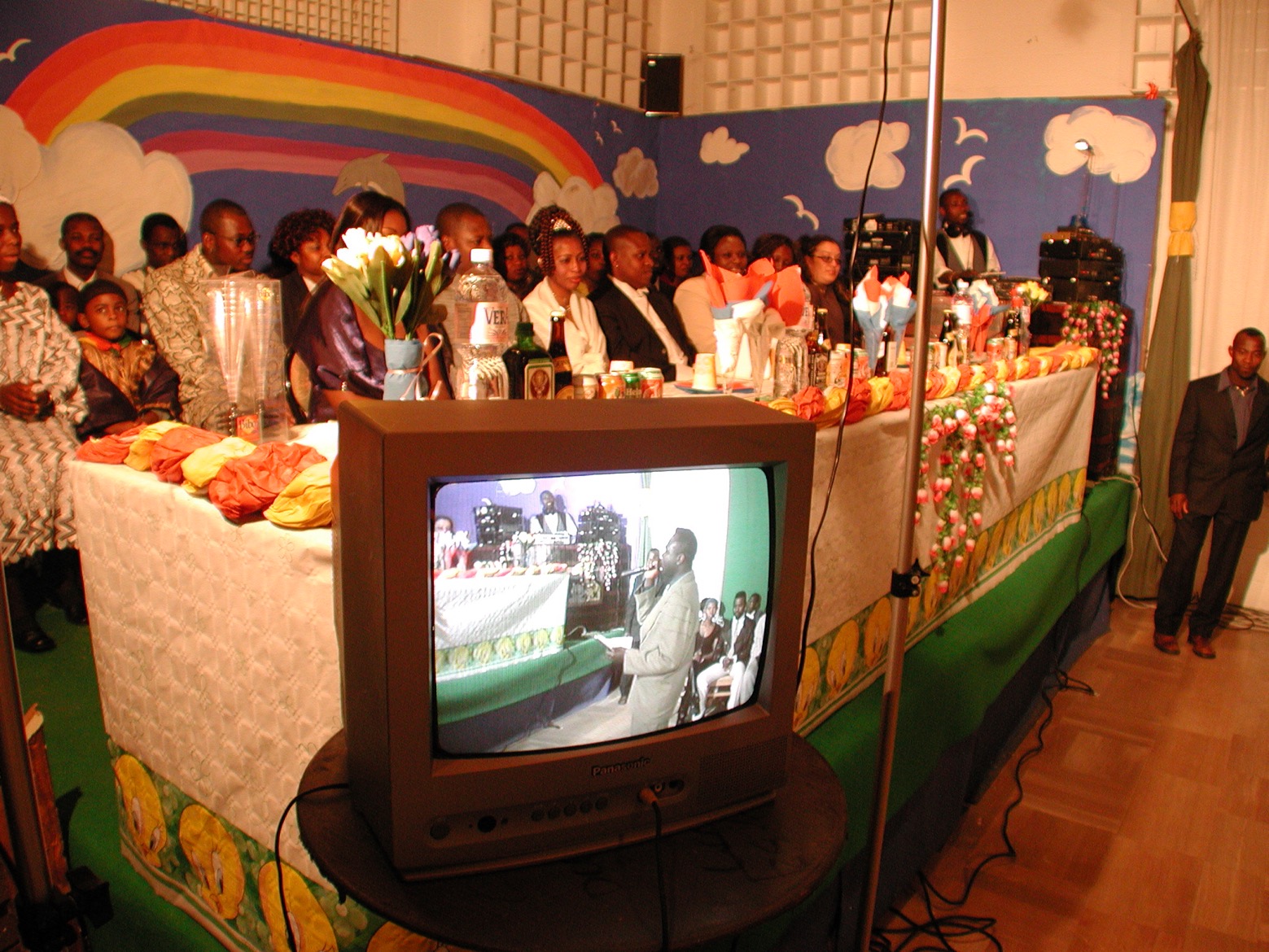 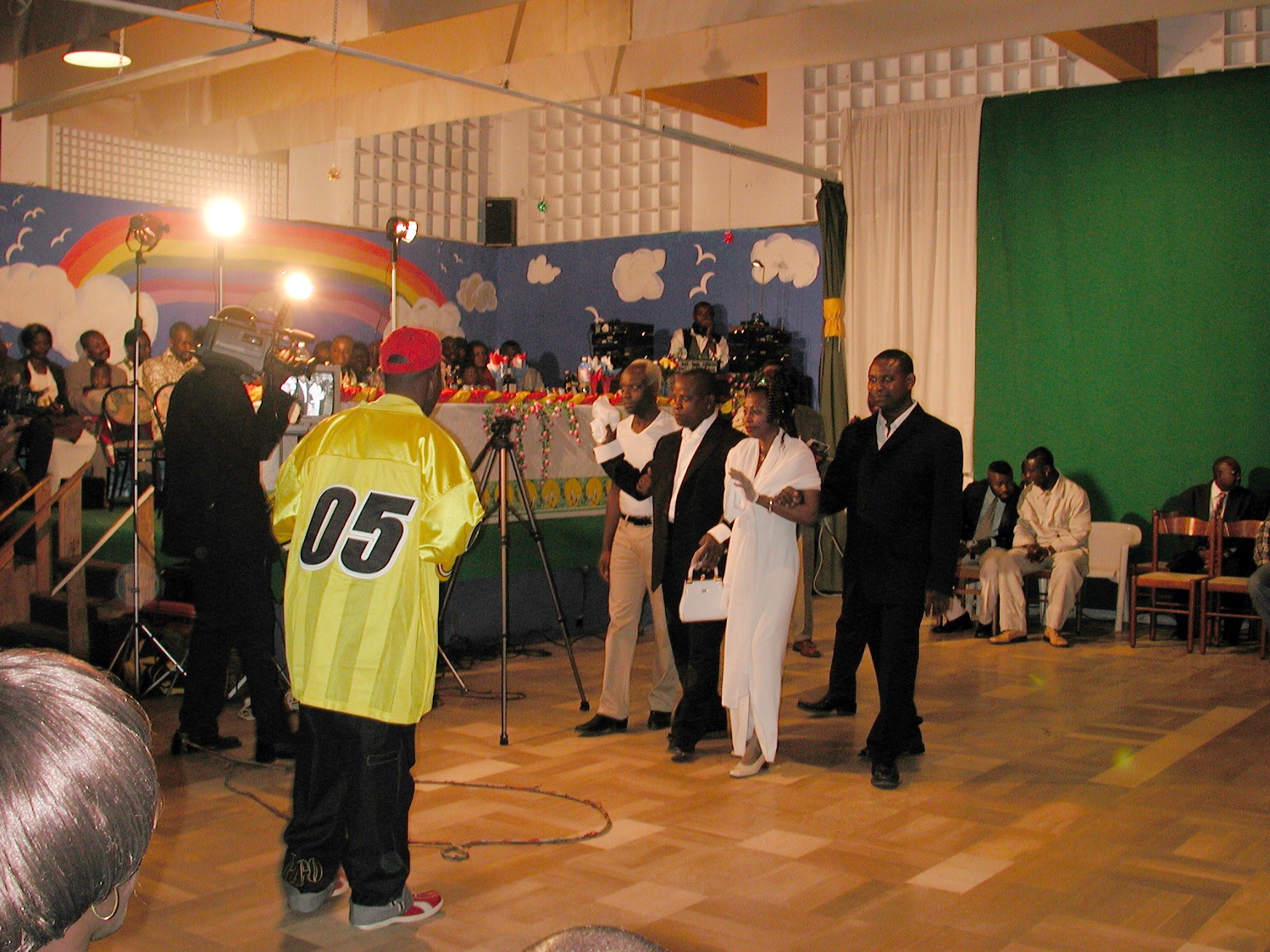 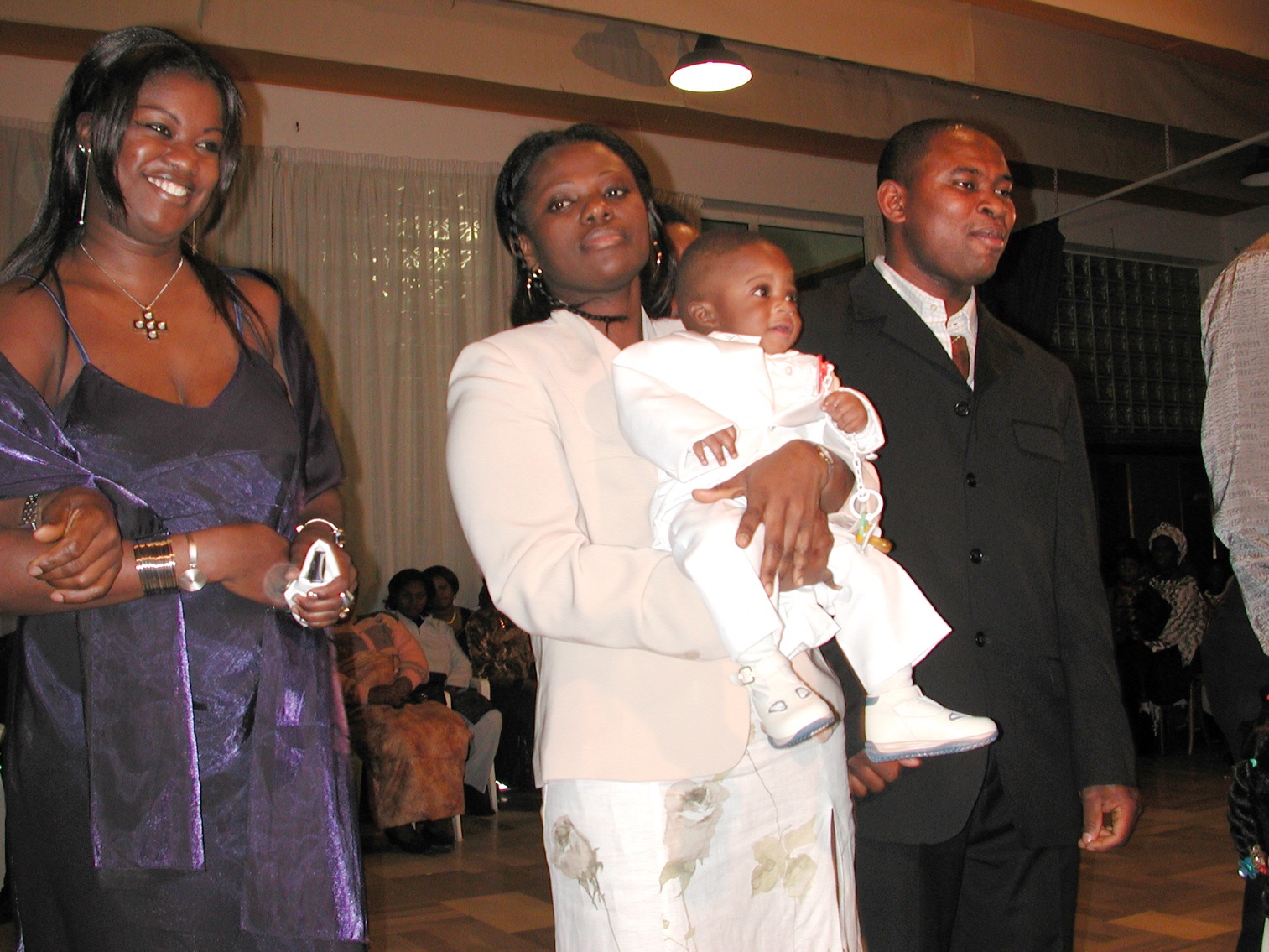 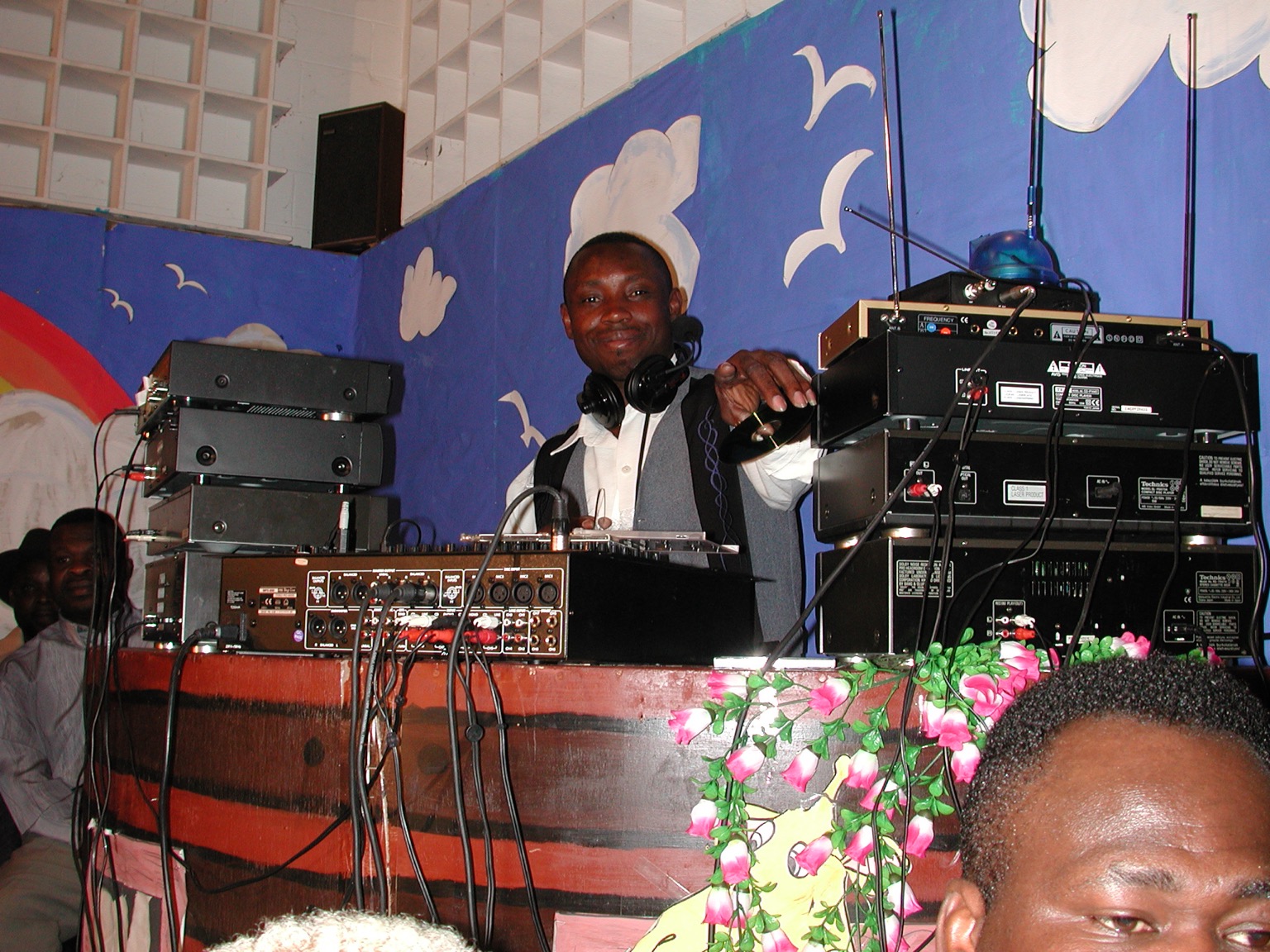 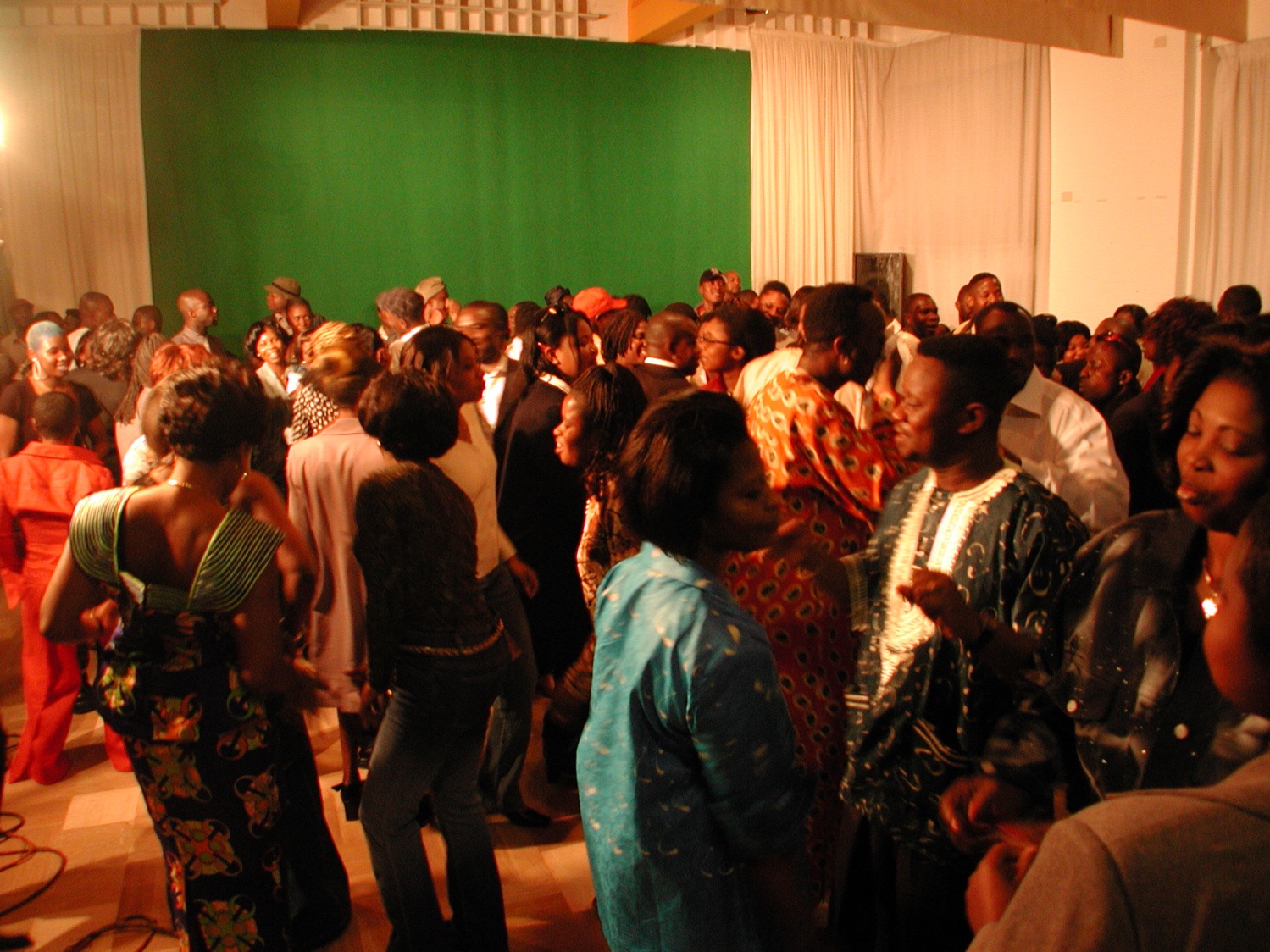 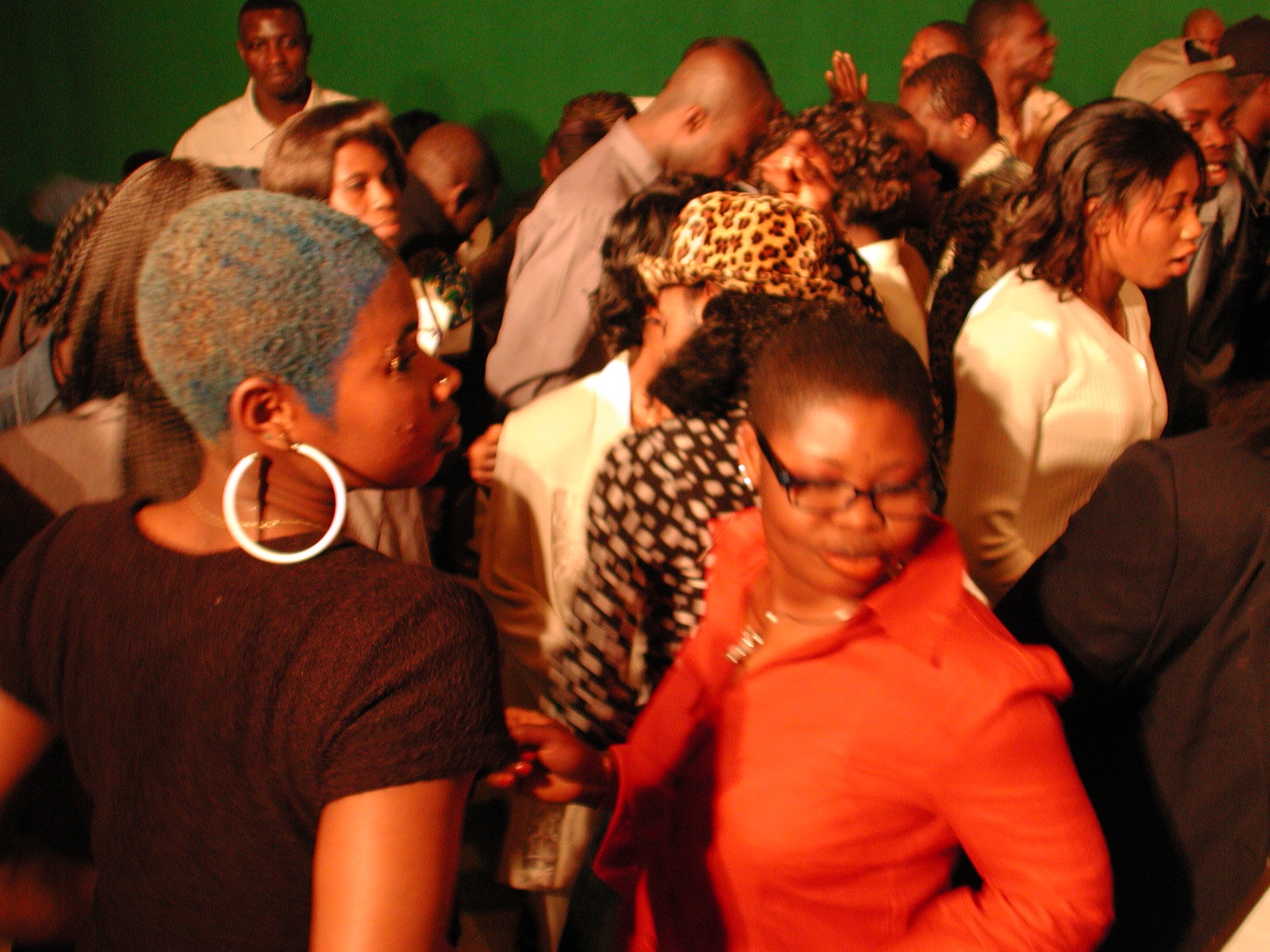 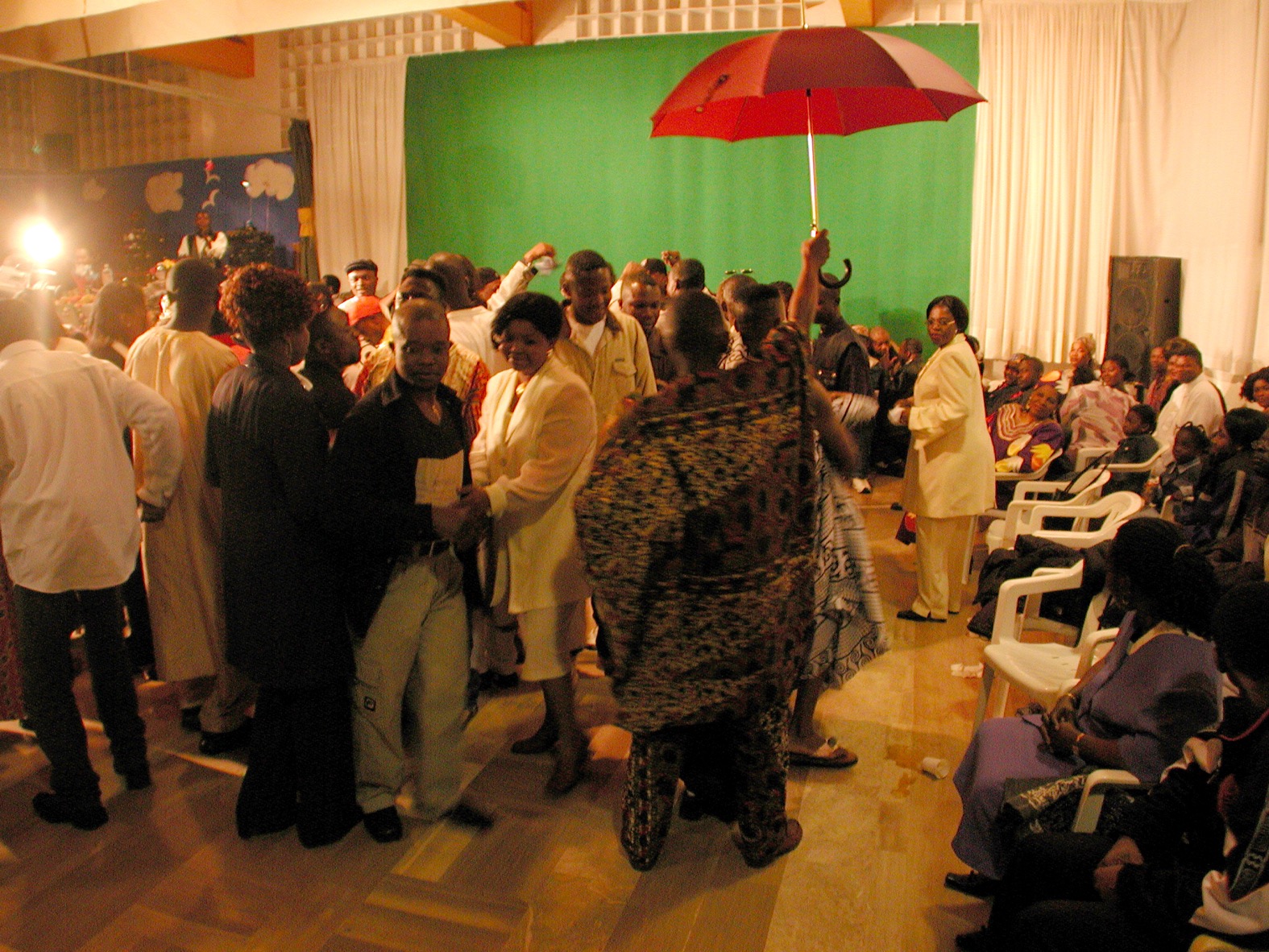 Arte
Artista
Prodotto 
Valore
Fruibilità
Finalità
Espressione estetica  percezione   
stato d'animo
arte
Mezzo di comunicazione metaforico o simbolico, strettamente associato alla sfera religiosa 
	e a quella	politica
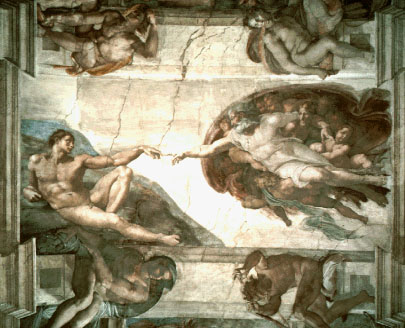 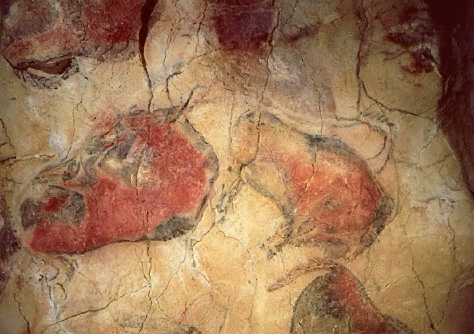 Dov’è il confine tra arte e tradizione?
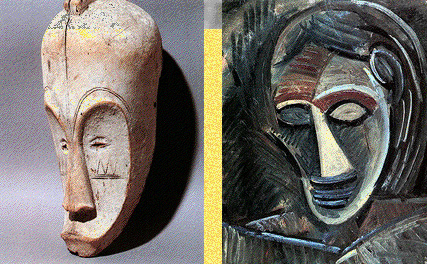 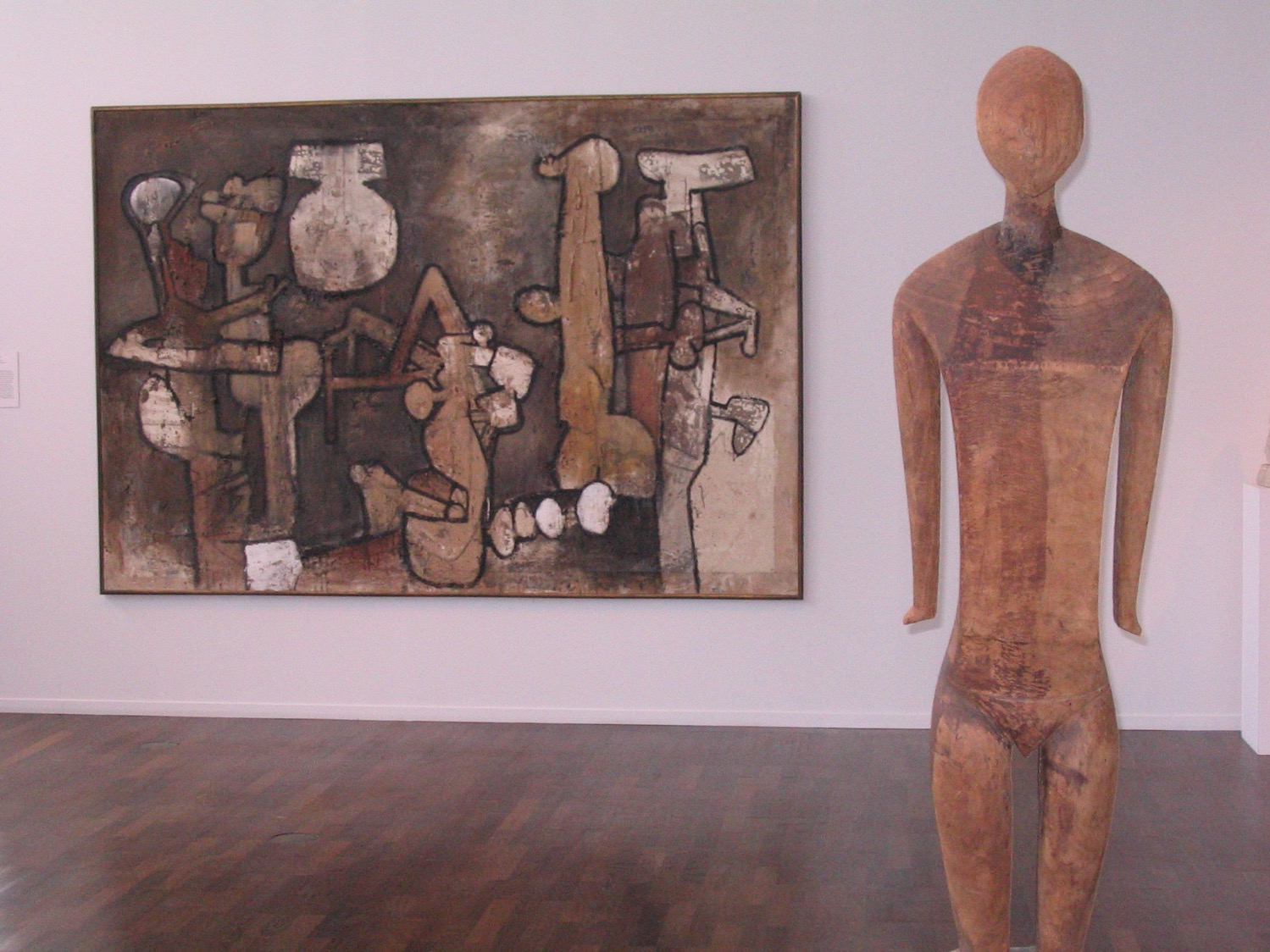 Arte “tribale” in occidente
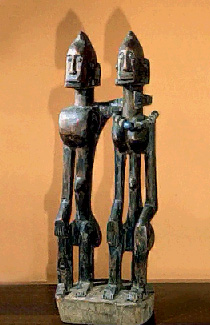 Espressione / Funzione






Esotismo
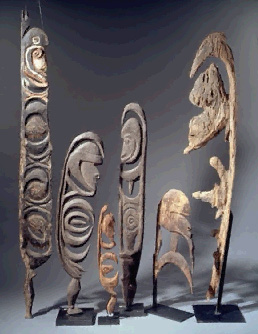 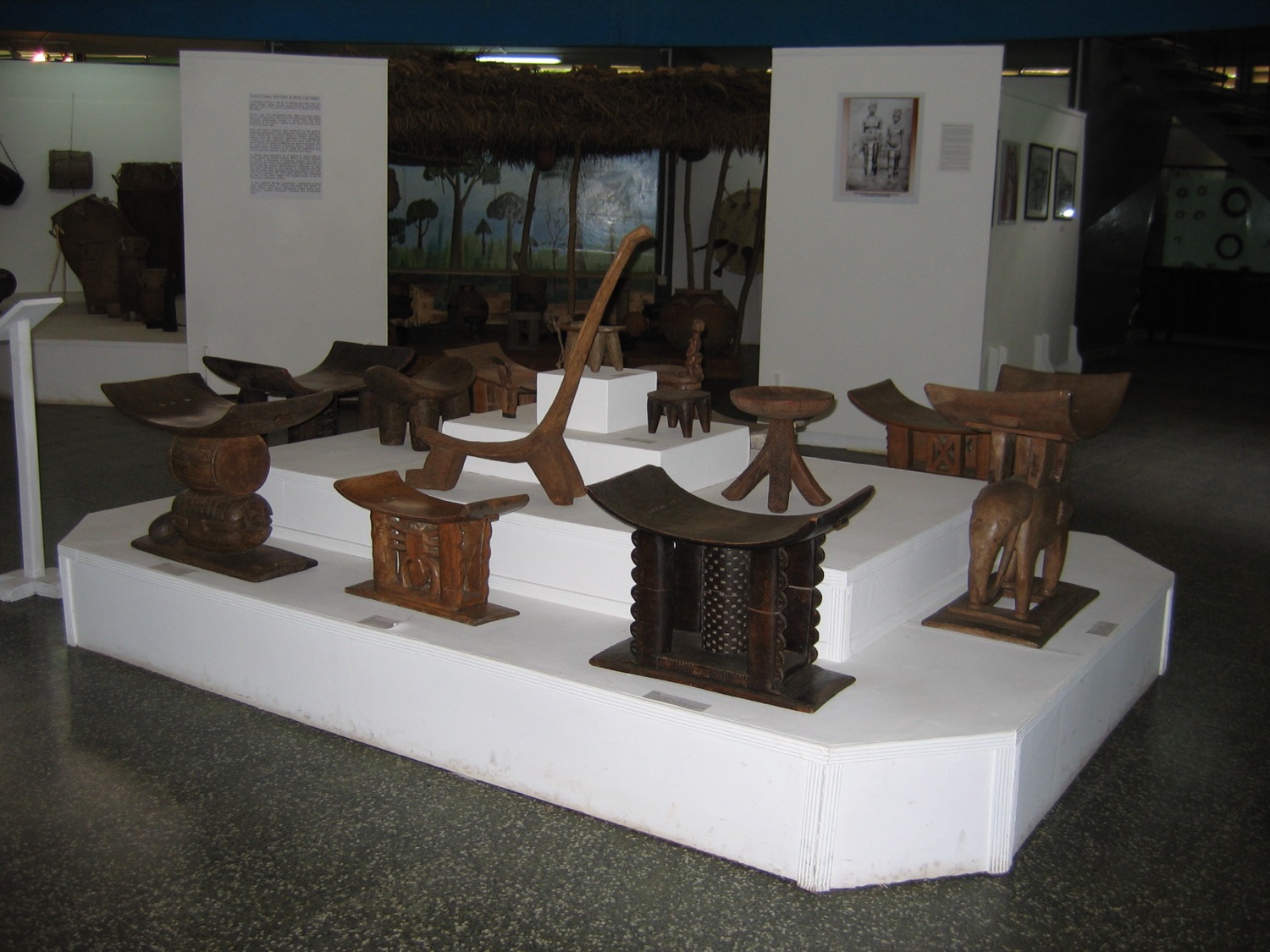 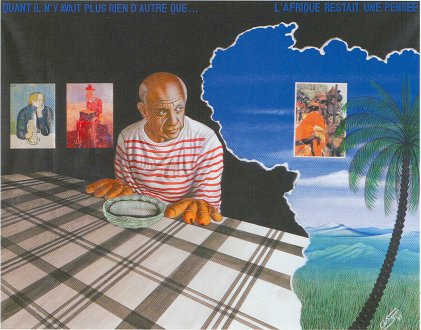 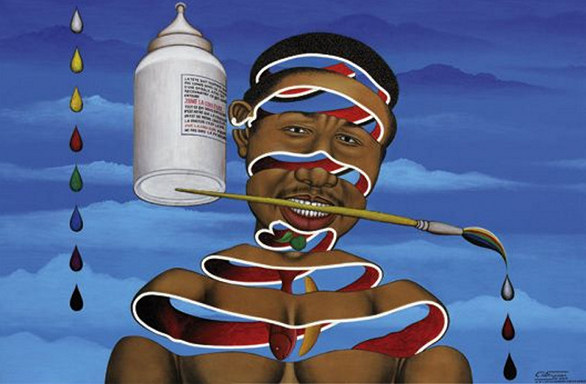 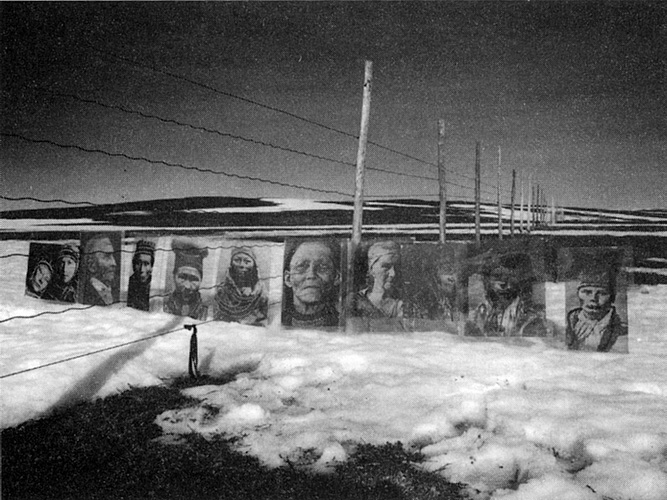 arte e strutture culturali
L’arte non è un’invenzione privata e assolutamente soggettiva, ruolo attivo del pubblico:
l’artista realizza l’opera d’arte modellando elementi e forme preesistenti
nella moderna cultura occidentale importanza unica all’originalità formale (artista-genio)
Arte come categoria culturale
non esiste distinzione universale tra 
	arte/non arte

l’arte occidentale con istituzioni e autorità critiche 
	distingue fra arte e utilità pratica

spesso arte e tecnologia interagiscono fra loro
Arte?
A. Alland definisce l’arte
come una manifestazione la cui forma 
produce delle trasformazioni-rappresentazioni
 esteticamente  soddisfacenti

  aspetto gratificante, non solo utilitaristico 
  regole da osservare (spazio, tempo, stile, mezzi)
  aspetto comunicativo 
		(struttura metaforica o simbolica)
 contenuti emotivi (indifferenza = insuccesso)
Key Words